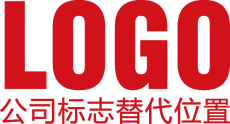 公司介绍PPT
适用于企业宣传、产品介绍、商务合作、创业融资
点击此处输入公司名称
简约大气实用  修改便捷  图片颜色可任意更换
汇报人：优页PPT     汇报时间：XX年XX月
目录 
 CONTENT
05
01
02
03
04
关于我们
产品介绍
市场分析
发展计划
前景展望
关于我们
01
请替换文字内容，点击添加相关标题文字，请替换文字内容，点击添加相关标题文字
公司简介
公司自成立以来，以“策略先行，经营致胜，管理为本”的商业推广理念，一步一个脚印发展成为东莞同类企业中经营范围最广、在行业内颇具影响力的企业。

公司自成立以来，以“策略先行，经营致胜，管理为本”的商业推广理念，一步一个脚印发展成为东莞同类企业中经营范围最广、在行业内颇具影响力的企业。公司自成立以来，以“策略先行，经营致胜，管理为本”的商业推广理念，一步一个脚印发展成为东莞同类企业中经营范围最广、在行业内颇具影响力的企业。公司自成立以来，以“策略先行，经营致胜，管理为本”的商业推广理念，一步一个脚印发展成为东莞同类企业中经营范围最广、在行业内颇具影响力的企业。
发展历程
2007年
2016年
2011年
可通过右键选择只保留文本来粘贴您的内容。
可通过右键选择只保留文本来粘贴您的内容。
可通过右键选择只保留文本来粘贴您的内容。
某某有限公司
请输入您的内容，或通过右键选择只保留文本来粘贴您的内容。
2009年
2014年
2005年
可通过右键选择只保留文本来粘贴您的内容。
可通过右键选择只保留文本来粘贴您的内容。
可通过右键选择只保留文本来粘贴您的内容。
企业文化
求实、创新、团结
在此输入相关文字，在此输入相关文字，在此输入相关文字，在此输入相关文字，后。
质量第一、诚信为本
在此输入相关文字，在此输入相关文字，在此输入相关文字，在此输入相关文字，
企业精神
企业宗旨
企业
文化
科学管理、诚信经营
在此输入相关文字，在此输入相关文字，在此输入相关文字，在此输入相关文字，
用户至上、用心服务
在此输入相关文字，在此输入相关文字，在此输入相关文字，在此输入相关文字，
经营理念
企业文化建设是现代企业发展的重要内容，是精神文明的重要体现，是企业得以长久发展的重要保障。近年来，依托企业文化建设，提高员工的工作积极性，增强企业凝聚力，促进企业的管理、形象、服务和环境达到现代化企业的标准，使聊城腾达钢材有限公司在社会上的知名度有了很大的提升。
服务理念
企业荣誉
资质荣誉
公司必须清醒地看到前进中的困难与挑战，正视自身存在的差距与不足，以更加坚定的信念、更加饱满的热情、更加务实的作风、更加强大的合力，共同谱写公司发展的新篇章，为集团公司提供强有力的金融服务与支持。
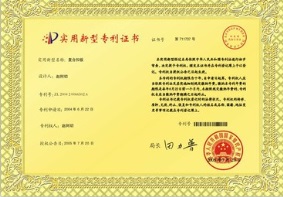 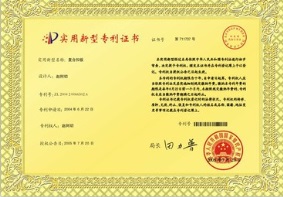 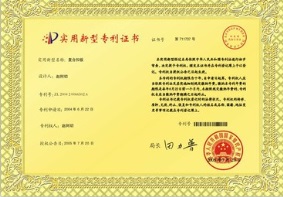 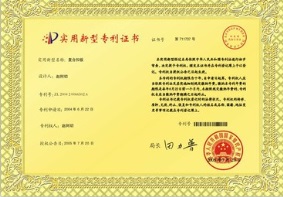 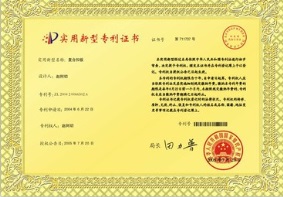 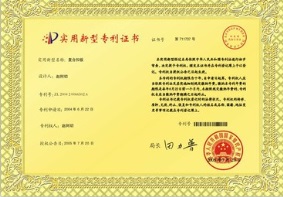 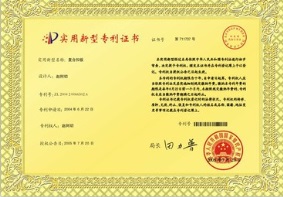 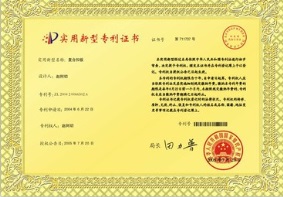 团队介绍
代用名
CEO&企业创始人
您的内容打在这里，或者通过复制您的文本后您的内容打在这里，或者通过复制您的文本后您的内容打在这里，或者通过复制您的文本或者通过复制您的文本后您的内容打在这里，或者通过复制。

在此输入相关文字，在此输入相关文字，在此输入相关文字，在此输入相关文字，
团队介绍
职务名称
职务名称
职务名称
职务名称
姓 名
姓 名
姓 名
姓 名
在此输入相关文字，在此输入相关文字，在此输入相关文字，在此输入相关文字，
在此输入相关文字，在此输入相关文字，在此输入相关文字，在此输入相关文字，
在此输入相关文字，在此输入相关文字，在此输入相关文字，在此输入相关文字，
在此输入相关文字，在此输入相关文字，在此输入相关文字，在此输入相关文字，
分支机构
北京分公司
上海分公司
西安分公司
重庆分公司
在此录入上述图表的综合描述说明，在此录入上述图表的描述说明。
在此录入上述图表的综合描述说明，在此录入上述图表的描述说明。
在此录入上述图表的综合描述说明，在此录入上述图表的描述说明。
在此录入上述图表的综合描述说明，在此录入上述图表的描述说明。
产品介绍
02
请替换文字内容，点击添加相关标题文字，请替换文字内容，点击添加相关标题文字
产品特点
产品
特点
01
06
点击输入标题
点击输入标题
点击输入简要文字内容，文字内容需概括精炼，不用多余的文字修饰。
点击输入简要文字内容，文字内容需概括精炼，不用多余的文字修饰。
05
02
点击输入标题
点击输入标题
点击输入简要文字内容，文字内容需概括精炼，不用多余的文字修饰。
点击输入简要文字内容，文字内容需概括精炼，不用多余的文字修饰。
04
03
点击输入标题
点击输入标题
点击输入简要文字内容，文字内容需概括精炼，不用多余的文字修饰。
点击输入简要文字内容，文字内容需概括精炼，不用多余的文字修饰。
产品介绍
主要产品二
在此输入相关文字，在此输入相关文字，在此输入相关文字，在此输入相关文字，
主要产品一
在此输入相关文字，在此输入相关文字，在此输入相关文字，在此输入相关文字，
主打产品介绍
在此输入相关文字，在此输入相关文字，在此输入相关文字，在此输入相关文字，
产品展示
产品名称
点击此处添加内容
产品名称
点击此处添加内容
产品名称
点击此处添加内容
产品名称
点击此处添加内容
在此输入相关文字，在此输入相关文字，在此输入相关文字，在此输入相关文字，
在此输入相关文字，在此输入相关文字，在此输入相关文字，在此输入相关文字，
在此输入相关文字，在此输入相关文字，在此输入相关文字，在此输入相关文字，
在此输入相关文字，在此输入相关文字，在此输入相关文字，在此输入相关文字，
产品展示
产品名称
产品名称
产品名称
产品名称
产品名称
我们的售后服务流程
客户报修
问题反馈
准备工作
出发售后
客服回访
售后结束
解决问题
客服跟踪
市场分析
03
请替换文字内容，点击添加相关标题文字，请替换文字内容，点击添加相关标题文字
前期调研
点击添加标题
点击添加标题
在此输入相关文字，在此输入相关文字，在此输入相关文字，在此输入相关文字，
在此输入相关文字，在此输入相关文字，在此输入相关文字，在此输入相关文字，
点击添加标题
点击添加标题
在此输入相关文字，在此输入相关文字，在此输入相关文字，在此输入相关文字，
在此输入相关文字，在此输入相关文字，在此输入相关文字，在此输入相关文字，
我们产品在市场所占比例
65%
75%
2016年市场占有率
2017年市场占有率
为客户服务是我们存在的唯一理由，客户需求是我们发展的原动力。
我们坚持以客户为中心，快速响应客户需求，持续为客户创造长期价值进而成就客户。为客户提供有效服务，是我们工作的方向和价值评价的标尺，成就客户就是成就我们自己。为客户服务是我们存在的唯一理由，客户需求是我们发展的原动力。
国际市场
North America
Europe
Asia
Africa
Australia
South America
实力加自信就是一个坚韧不可摧的团队。站在每一个人都想挑战自我的立场上，我们以实力为盾、
自信为矛、团结为勇气，组成了激情无畏的团体。我们会用实力证明，我们是最棒的，让我们勇敢地去做吧。
国内市场
总体概述业绩
黑龙江
在此输入相关文字，在此输入相关文字，在此输入相关文字，在此输入相关文字， 。
吉林
新疆
辽宁
内蒙古
甘肃
北京
河北
宁夏
青海
山西
山东
陕西
河南
江苏
西藏
安徽
上海
湖北
四川
浙江
江西
湖南
贵州
福建
云南
台湾
广东
广西
海南
市场分析数据
85%
点击输入标题
在此输入相关文字，在此输入相关文字，在此输入相关文字，在此输入相关文字，
65%
点击输入标题
在此输入相关文字，在此输入相关文字，在此输入相关文字，在此输入相关文字，
市场分析数据
80%
点击输入标题
在此输入相关文字，在此输入相关文字，在此输入相关文字，在此输入相关文字，
70%
点击输入标题
在此输入相关文字，在此输入相关文字，在此输入相关文字，在此输入相关文字， 。
发展计划
04
请替换文字内容，点击添加相关标题文字，请替换文字内容，点击添加相关标题文字
战略规划
十大产业
100家分店
在这里输入您的内容，在这里输入您的内容。
在这里输入您的内容，在这里输入您的内容。
年创利税破亿
科技创新奖
在这里输入您的内容，在这里输入您的内容。
在这里输入您的内容，在这里输入您的内容。
在此输入相关文字，在此输入相关文字，在此输入相关文字，在此输入相关文字，
研发计划
点击添加标题
在此输入相关文字，在此输入相关文字，在此输入相关文字，在此输入相关文字，
点击添加标题
点击添加标题
在此输入相关文字，在此输入相关文字，在此输入相关文字，在此输入相关文字，
在此输入相关文字，在此输入相关文字，在此输入相关文字，在此输入相关文字，
点击添加标题
在此输入相关文字，在此输入相关文字，在此输入相关文字，在此输入相关文字，
推广计划
点击添加标题
点击添加标题
点击添加标题
点击添加标题
点击添加标题
点击添加标题
点击添加标题
点击添加标题
点击添加标题
点击添加标题
第一阶段
第二阶段
第三阶段
第四阶段
第五阶段
销售计划
02
销售
目标
01
03
点击添加标题
点击添加标题
点击添加标题
在此输入相关文字，在此输入相关文字，在此输入相关文字，在此输入相关文字，
在此输入相关文字，在此输入相关文字，在此输入相关文字，在此输入相关文字，
在此输入相关文字，在此输入相关文字，在此输入相关文字，在此输入相关文字，
点击添加标题
在此输入相关文字，在此输入相关文字，在此输入相关文字，在此输入相关文字，
前景展望
05
请替换文字内容，点击添加相关标题文字，请替换文字内容，点击添加相关标题文字
市场前景
在此输入相关文字，在此输入相关文字，在此输入相关文字，在此输入相关文字，
输入内容
22%
输入内容
在此输入相关文字，在此输入相关文字，在此输入相关文字，在此输入相关文字，
输入内容
45%
14%
在此输入相关文字，在此输入相关文字，在此输入相关文字，在此输入相关文字，
在此输入相关文字，在此输入相关文字，在此输入相关文字，在此输入相关文字，
输入内容
19%
行业前景
在此输入相关文字，在此输入相关文字，在此输入相关文字，在此输入相关文字，
在此输入相关文字，在此输入相关文字，在此输入相关文字，在此输入相关文字，
标题
文字
标题
文字
标题
文字
标题
文字
在此输入相关文字，在此输入相关文字，在此输入相关文字，在此输入相关文字，
在此输入相关文字，在此输入相关文字，在此输入相关文字，在此输入相关文字，
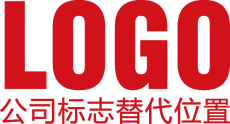 THANKS
适用于企业宣传、产品介绍、商务合作、创业融资
点击此处输入公司名称
简约大气实用  修改便捷  图片颜色可任意更换
汇报人：优页PPT     汇报时间：XX年XX月